INSIGHTS FROM THE 
ITS NOT OK CAMPAIGN
Brian Gardner - Lead Advisor - Social Action Team
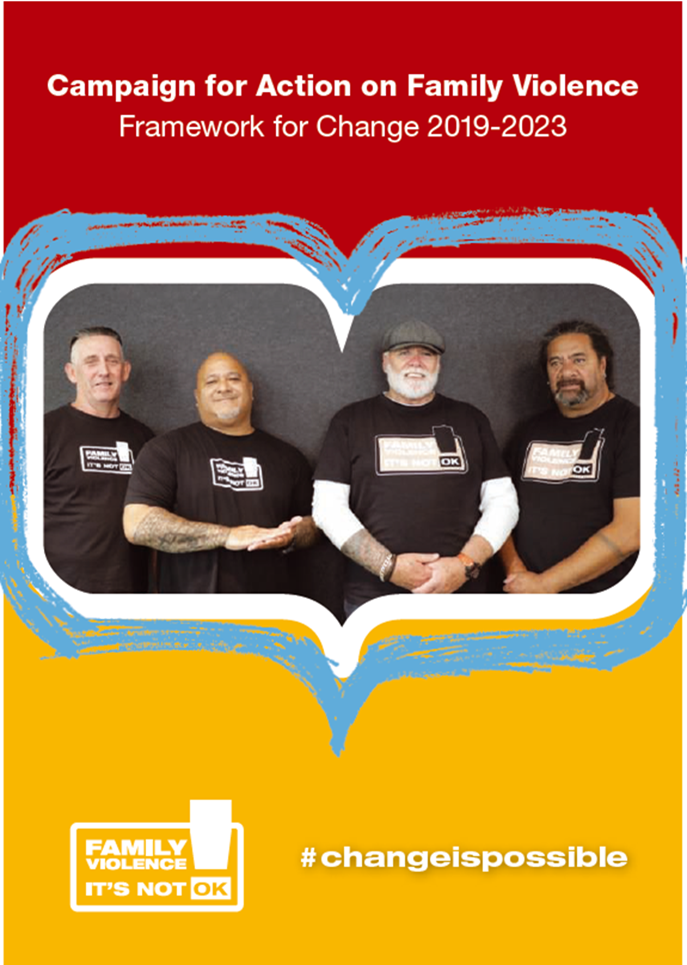 Campaign for Action on Family Violence
Review
Know your lane, work better within system
Build on gains
Go back to strong theories of change, evaluation
Focus on the greatest need
Work differently
Go where people are, partner
Move from broadcast messaging to influence and disruption
WHAT IS SOCIAL ACTION?
PREVENTION
SOCIAL CHANGE
Universal protections
Societal, cultural, economic, environmental factors that drive and reinforce harm
Public health (2.0)
Using marketing, community mobilisation, capability building to influence, drive positive change – behavior change, social norms
THE SOCIAL ACTION TEAM
Campaign for Action on Family Violence
#LoveBetter
Prevention of Abuse of Older People
WE RECOGNISED A NEED TO SHIFT FROM BROADCAST MESSAGING TO INFLUENCE AND DISRUPTION.  TO GO WHERE THE PEOPLE ARE AND PARTNER WITH THEM.
DISCOVERY 

Understanding the environments and conditions that support men to be violence free and how we grow those conditions.
HOW WE UNDERSTOOD THE CONDITIONS THAT SUPPORT CHANGE.
What are the conditions that enable men to be and stay violence free?
What are the conditions that hinder men to be and stay violence free?
How might we positively impact or support these conditions to grow?
HERE’S  WHAT WE LEARNED ...
What Men Told Us
Men want to feel hopeful, and know that change is possible 

They want to be able to access information and support easily, and when they need

They want safe environments with men who have made changes and won’t judge

They are drawn to new ideas, skill & growth
What Men Told Us
Use Te Ao Māori and other cultural models of change 

People and principles – ahua and wairua –indigenous approaches

Shift from a “violence first conversation”

Understanding & addressing their trauma and healing needs 

Do the simple things to stay well- “6 pillars of well being”
[Speaker Notes: Sleep, light, nutrition, movement, positive social connection, stress control]
Barriers to Change
Relevance – is this me? am I abusive or violent?

Trust – what will happen if I open up, will I lose my partner, kids, family, friends and job?

Shame – I am bad and unlovable 

Self medicating trauma and hurt with alcohol and drugs 

Harmful gender norms and attitudes that underpin violence
Barriers to Change (cont.)
Harmful male norms

Its hard to know where to get support

Colonisation cultural dislocation

Poverty, inequality, racism lack of access to support 

An approach that is punitive and only “calls out” doesn’t 
   call men in

Covid, climate change
Influencing & Enabling Change
More supportive conditions and environments that enable men to seek help, be vulnerable and challenge harmful masculinity

More men as “Changemakers”

Encouraging men’s help seeking –call change ready men in

Support when you need it for as long as you need it

Access to people, tools and skills to support change
[Speaker Notes: Both government and community conditions and environments
focus on change ready men we need effective Justice responses for those men who are dangerous, minimizing, denying, blaming.]
THANK YOU 
& QUESTIONS.